EDUCANDO PARA LA ETERNIDAD
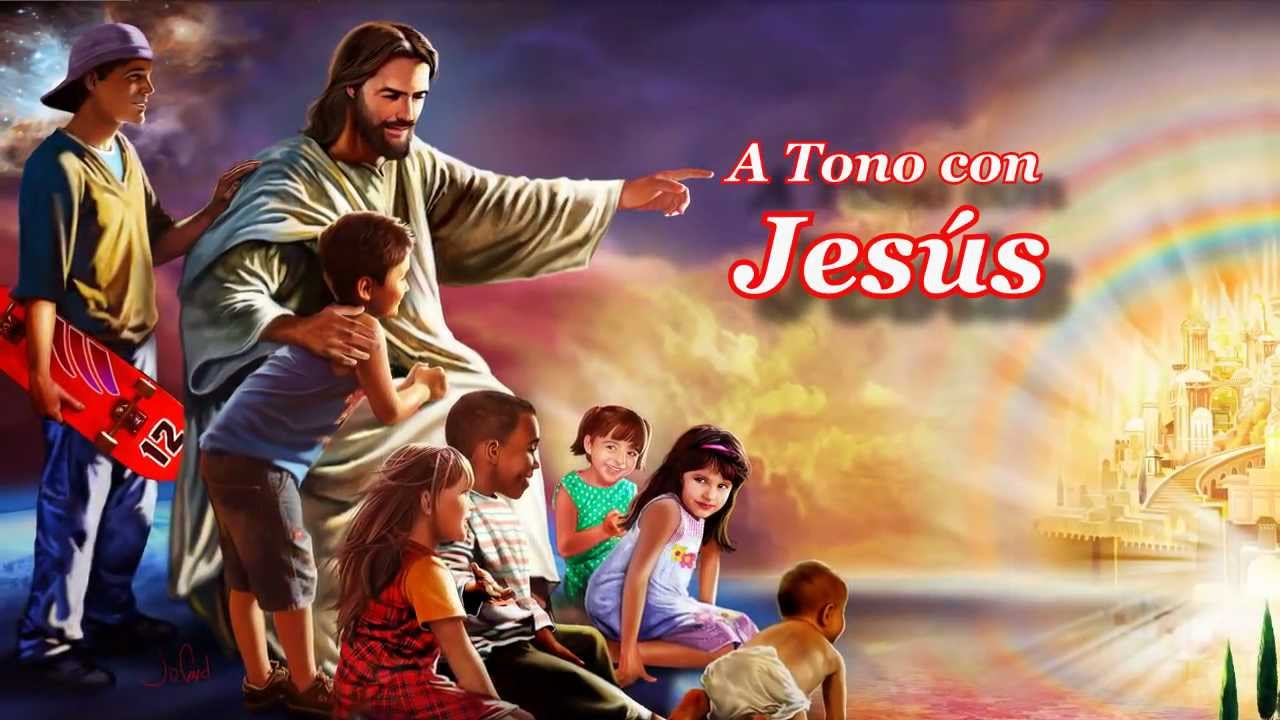 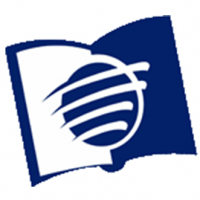 ESCUELA SABÁTICA
IGLESIA ADVENTISTA DEL 7° DÍA
SERVICIO DE CANTO
#531 “LA FAMILIA DE DIOS”, #596 “EDIFICAMOS FAMILIAS”
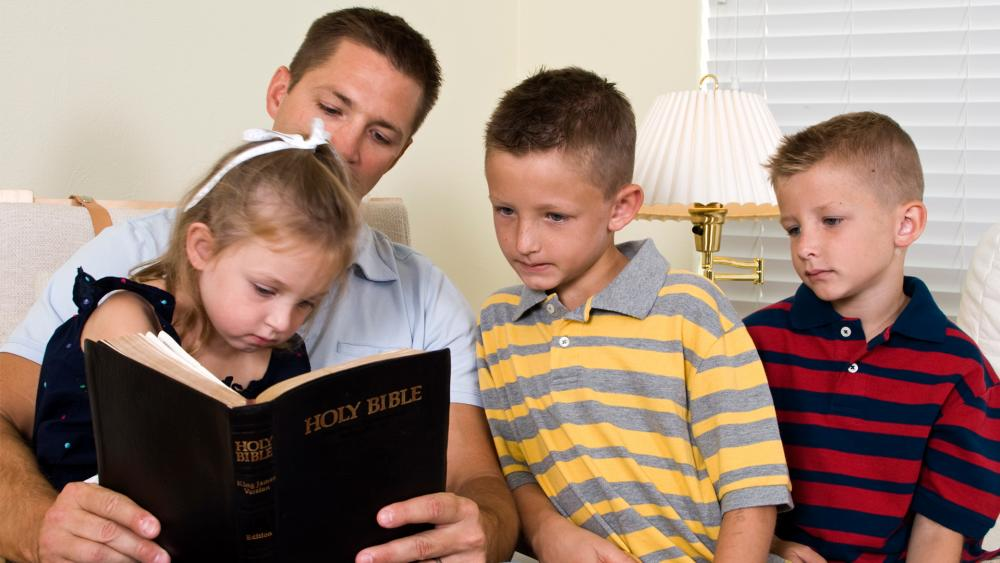 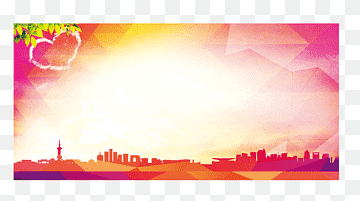 BIENVENIDA
BIENVENIDOS
LECTURA BÍBLICA
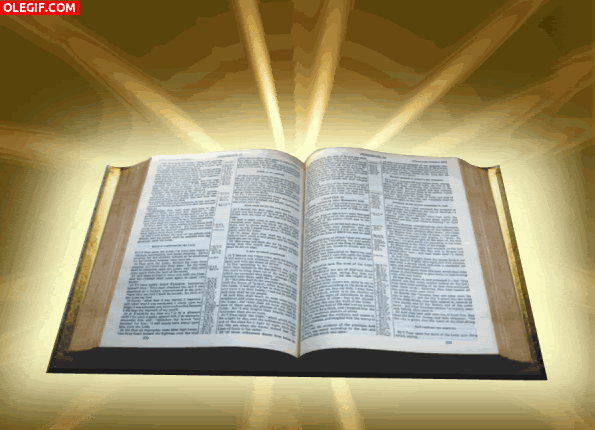 Isaías 54:13 “Y todos tus hijos serán enseñados por Jehová; y se multiplicará la paz de tus hijos”.
ORACIÓN DE RODILLAS
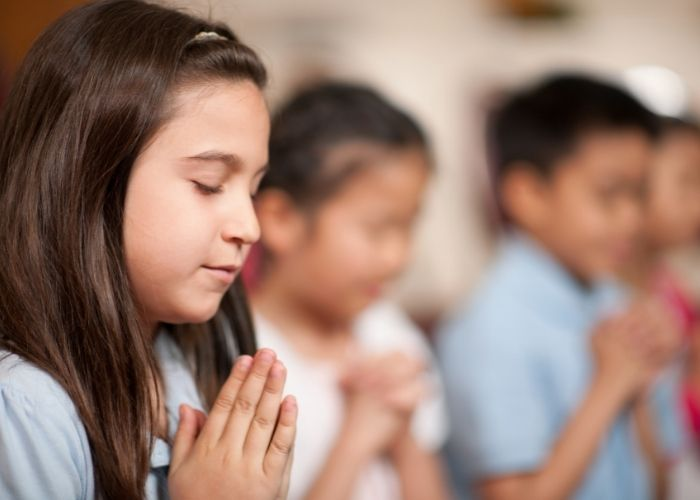 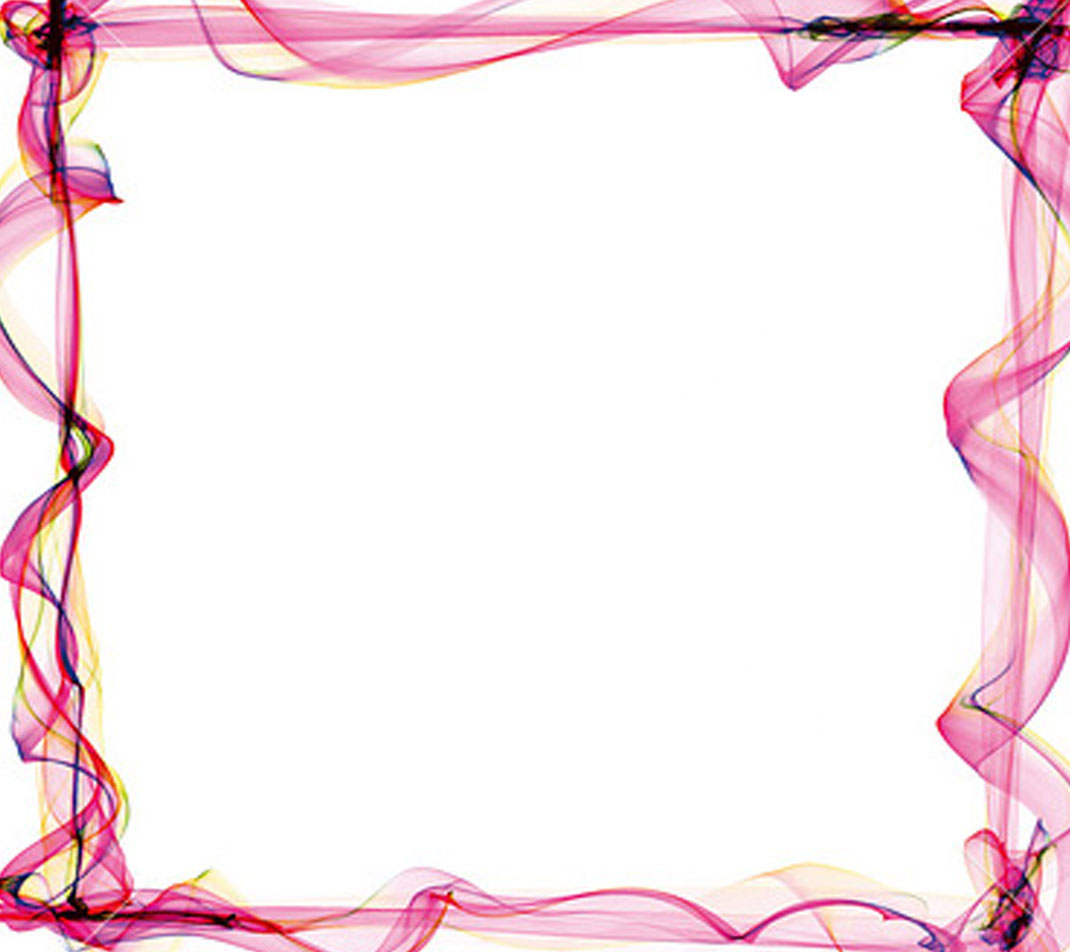 A la luz de la Biblia y del Espíritu de Profecía, el hogar, la iglesia y la escuela son los lugares
apropiados para que nuestros hijos reciban la educación correcta. Estos lugares combinados
proporcionan un ambiente eficaz para forjar caracteres para esta vida y para la eternidad.
INTRODUCCIÓN
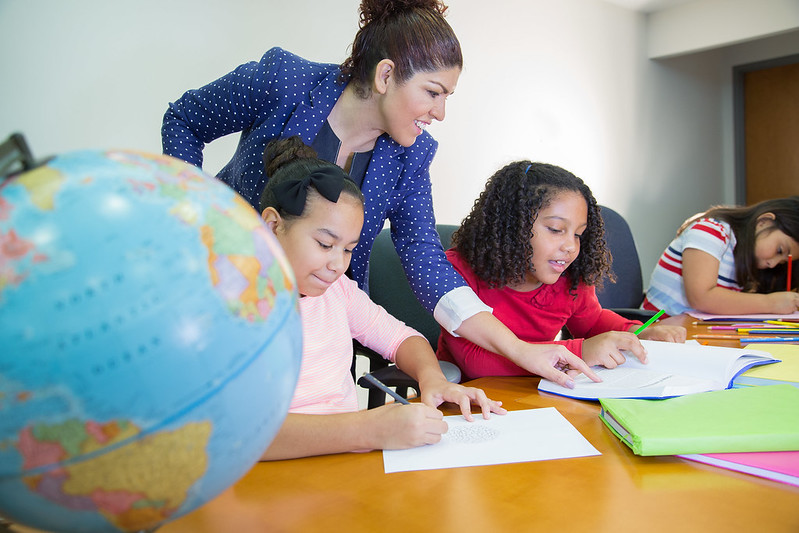 Hoy, más que nunca; Dios desea que el hogar, la escuela y la iglesia se unan para formar
ciudadanos conforme a su corazón y que se preparen para el encuentro con el Maestro cuando
regrese por segunda vez, a reunir a quienes serán los estudiantes matriculados en la escuela del
cielo por toda la eternidad.
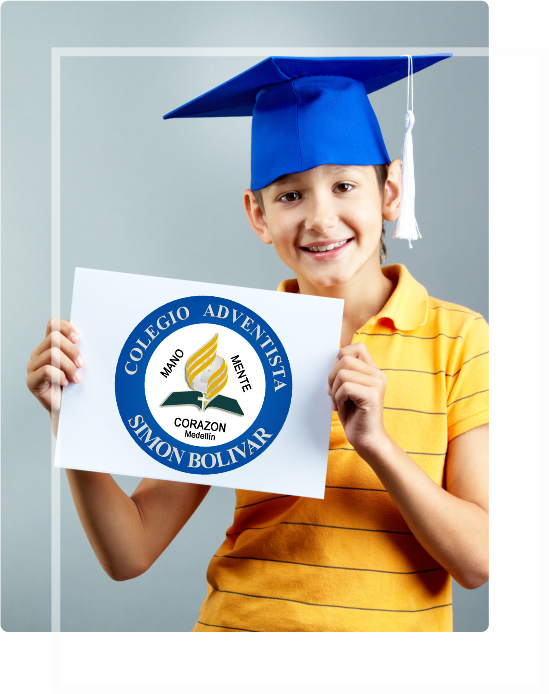 "La verdadera educación significa más que la prosecución de un determinado curso de estudio.
Significa más que una preparación para la vida actual, abarca todo el ser y todo el periodo de la
existencia accesible al hombre.
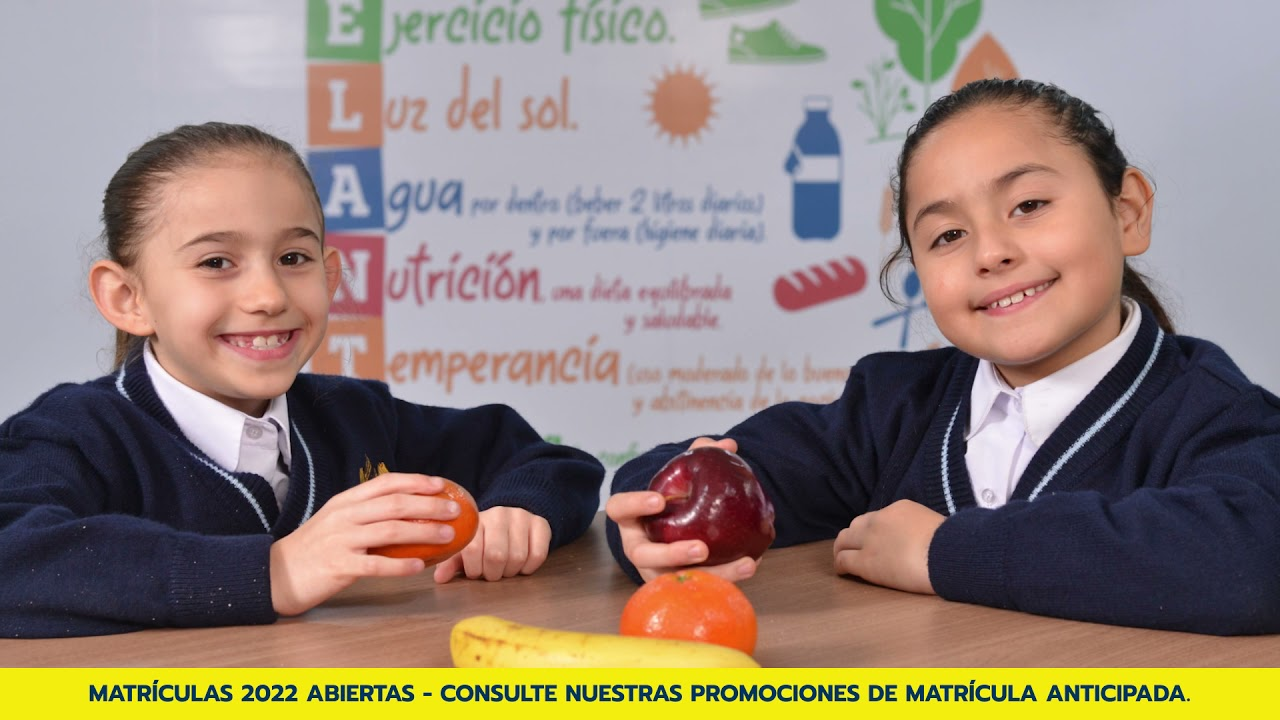 Es el desarrollo de las facultades físicas, mentales 
y espirituales.
Prepara al estudiante para servir en este mundo y para un gozo mayor proporcionado por un
servicio más amplio en el mundo venidero.” 
La educación, p. 11.
HIMNO DE ALABANZA
#591 “Todo es bello en el hogar”
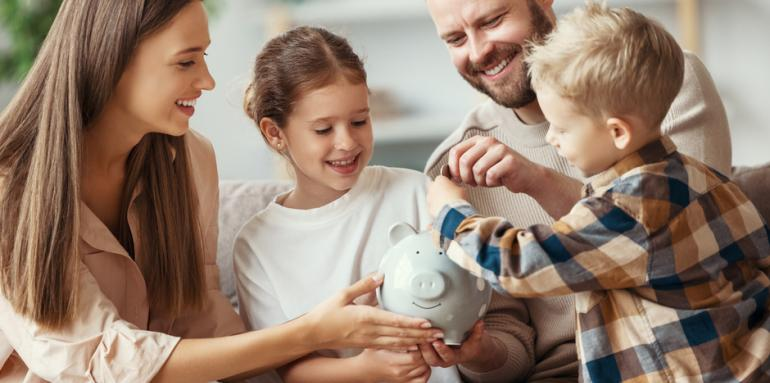 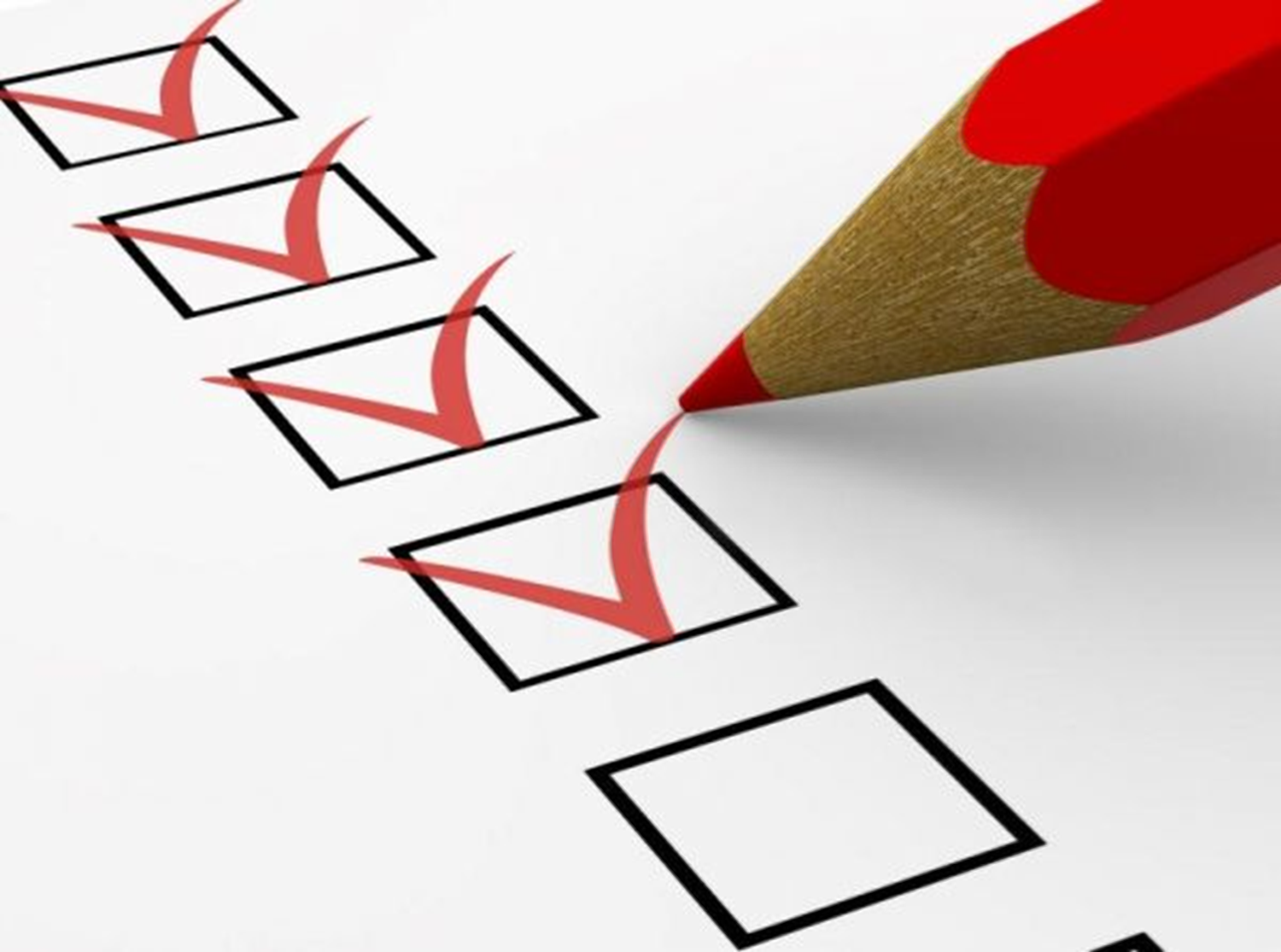 INFORME SECRETARIAL
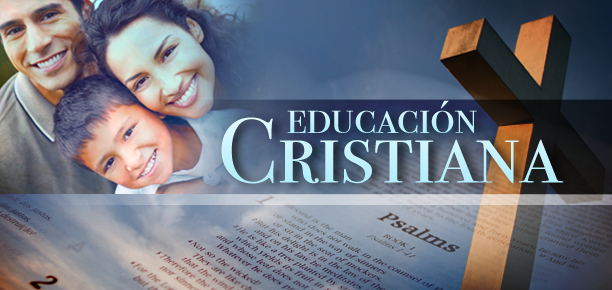 Para los creyentes en Cristo, la educación cristiana, es realmente un instrumento 
para salir de las tinieblas a la luz.
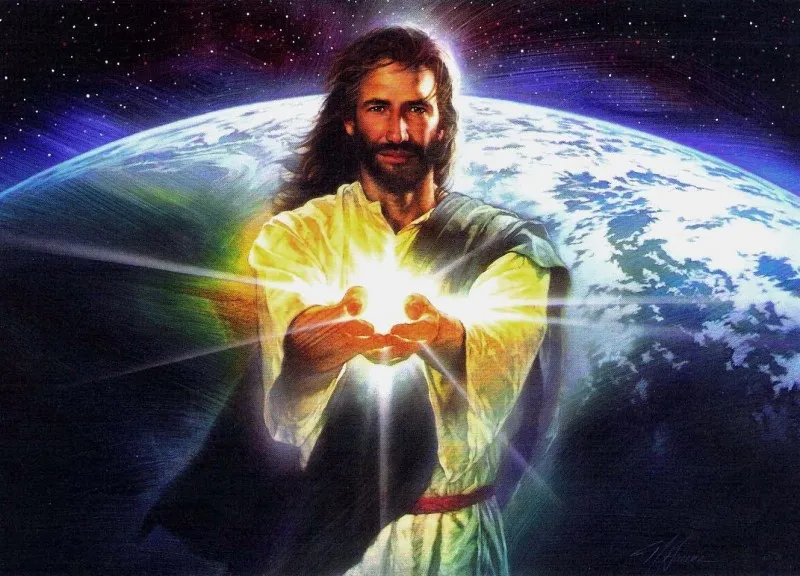 Como la ley que conduce a los niños a la instrucción primaria es una ley redentora, nosotros entendemos que la educación sustentada en los principios bíblicos, es una
educación redentora: la educación cristiana permite a todo creyente romper las cadenas del
pecado y la ignorancia y llegar a la luz admirable de Cristo.
NUEVO HORIZONTE
MEJORAMIENTO
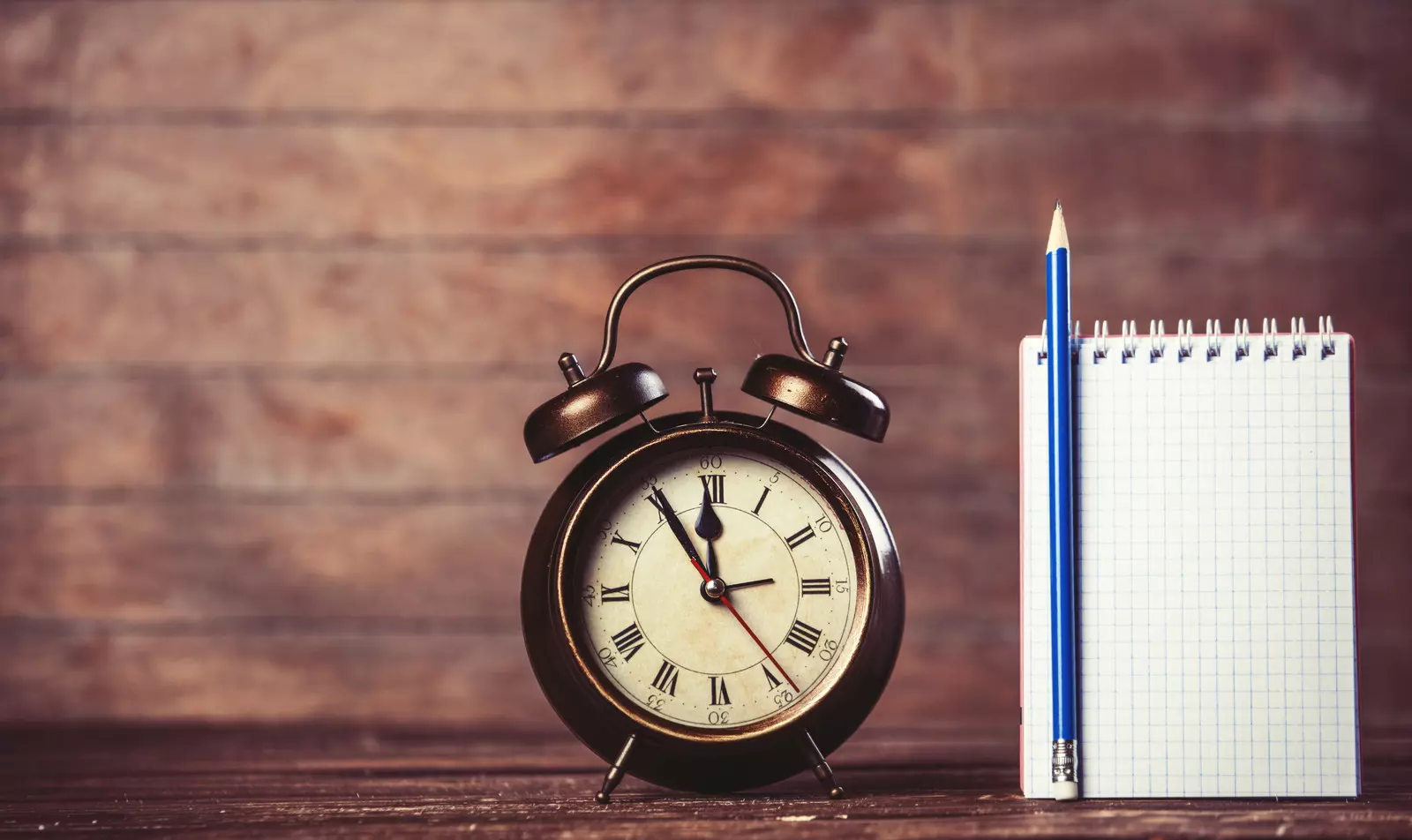 APROVECHAR BIEN EL TIEMPO
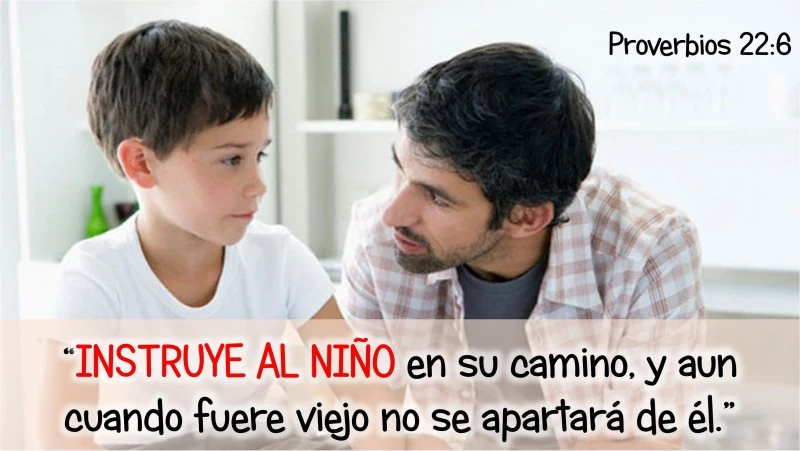 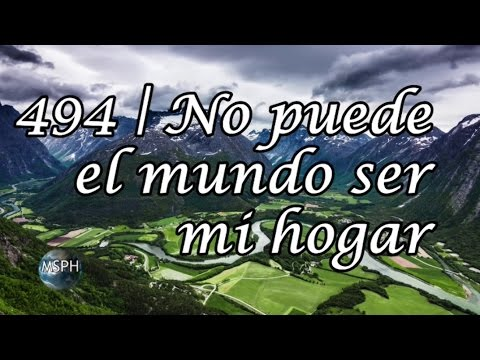 HIMNO ESPECIAL
#325
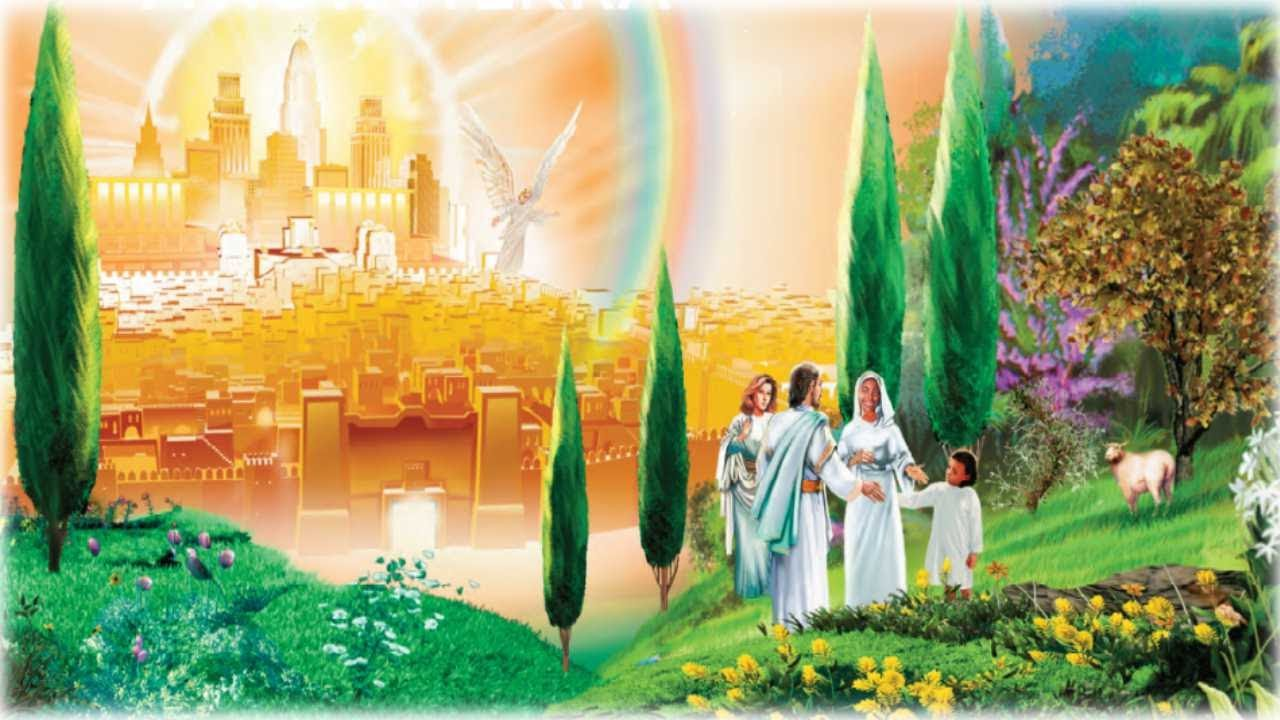 "En la escuela de la vida futura no se hallarán todas las condiciones de la primera escuela del Edén. Ningún árbol del conocimiento del bien y del mal ofrecerá oportunidad de injusticia. Todos los caracteres han resistido la prueba del mal y, han dejado de ser susceptibles a su poder." 
La educación, p. 292.
MISIONERO MUNDIAL
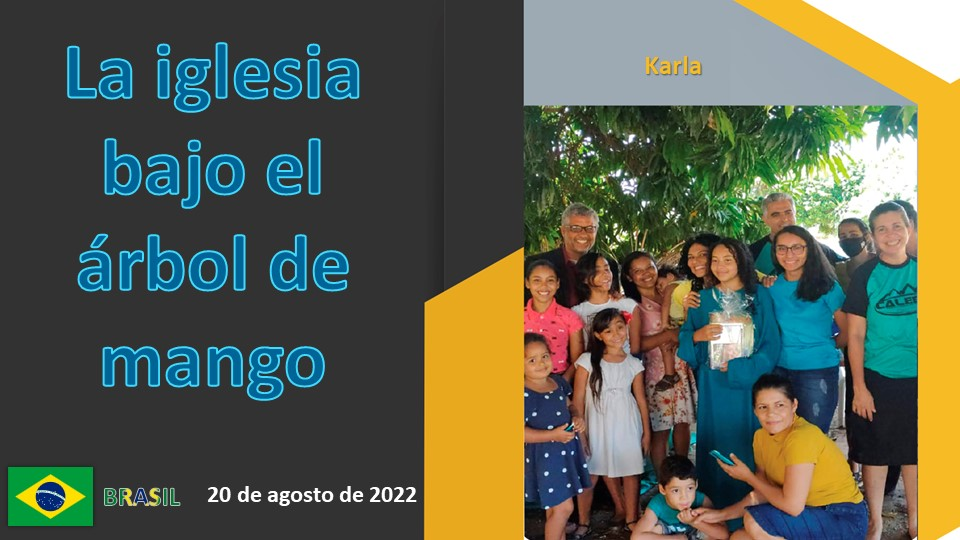 KARLA
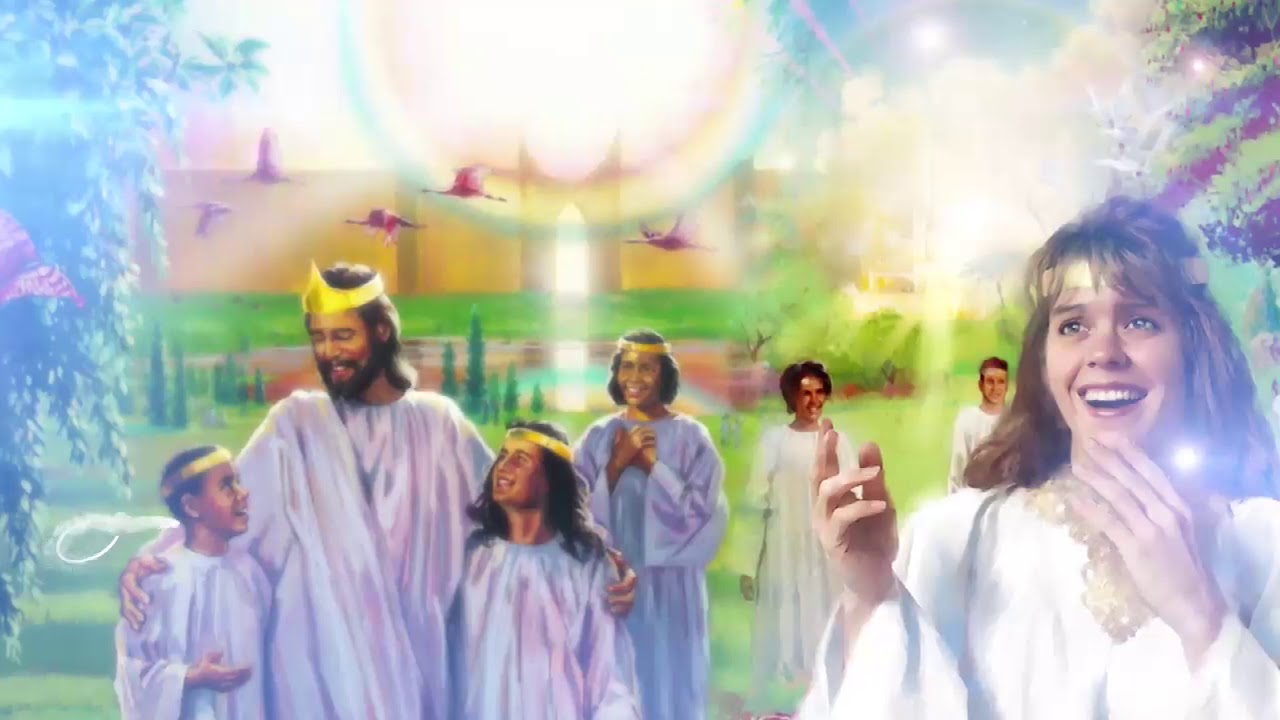 “En la escuela del más allá se desarrollará toda facultad y toda aptitud aumentará. Se llevarán
adelante las mayores empresas, se lograrán las más elevadas aspiraciones y se realizarán las
mayores ambiciones.
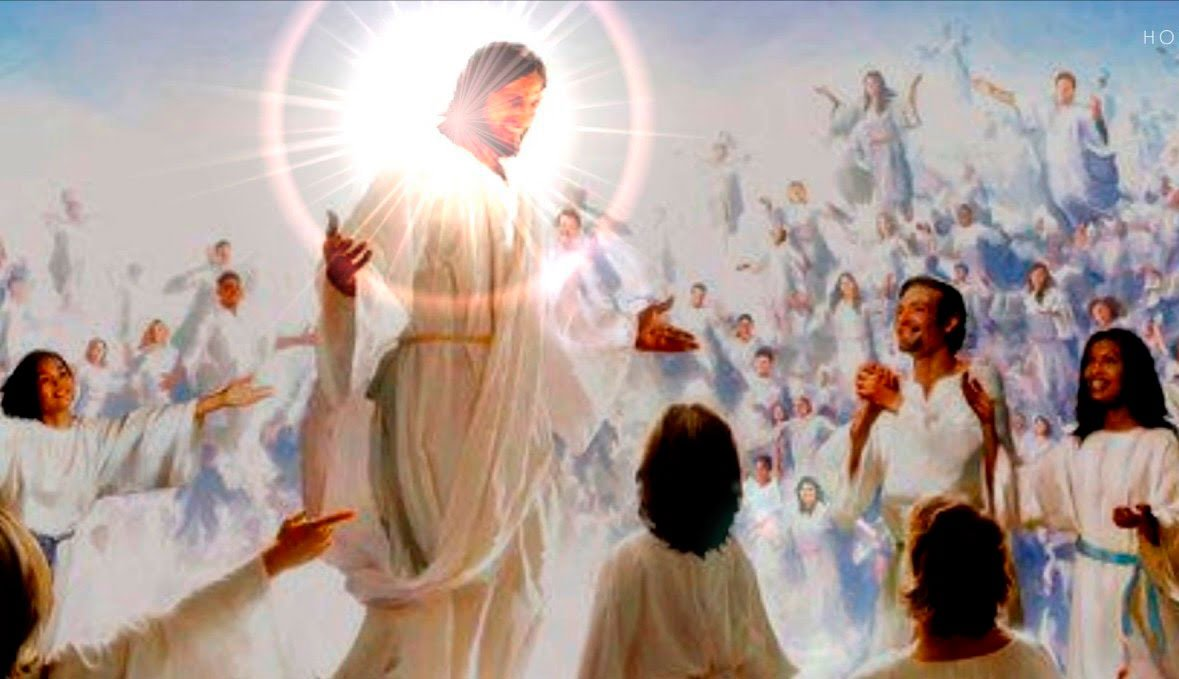 Y aún se levantarán nuevas alturas a las cuales llegar, nuevas verdades
que comprender nuevos objetos que despertarán las facultades del cuerpo, la mente, el alma.”
La educación, p. 296
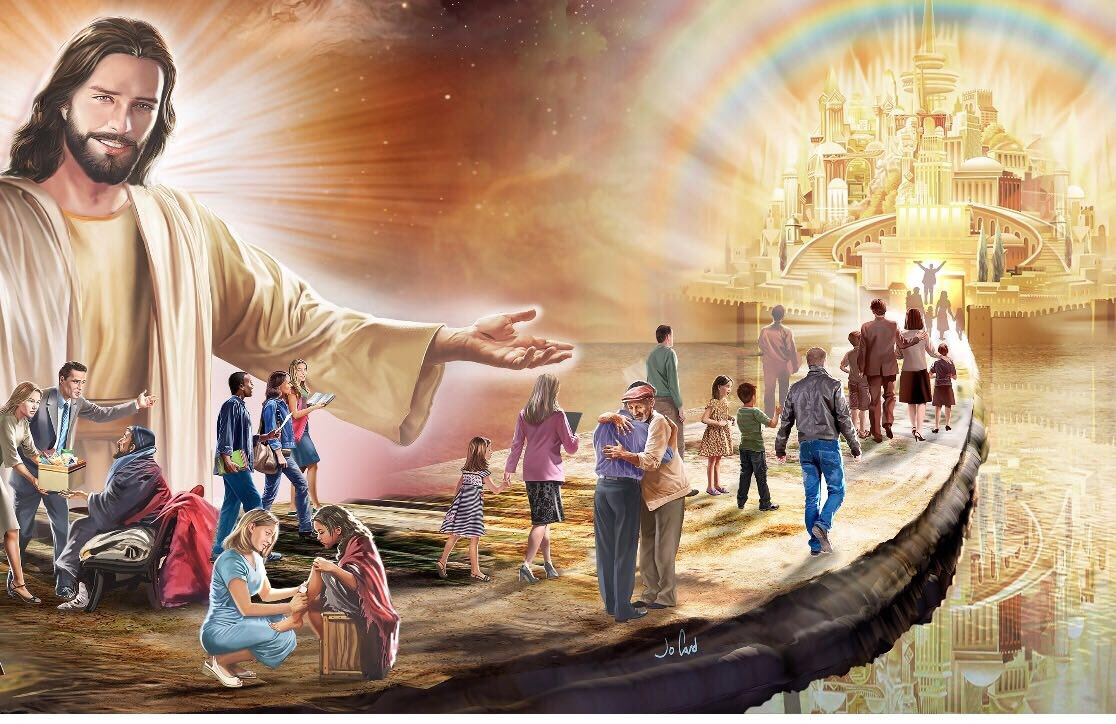 El libro La educación de Elena White, p. 296 señala: "Qué campo se abrirá allí a nuestro estudio
cuando se quite el velo que oscurece nuestra vista y nuestros ojos contemplen ese mundo de
belleza del cual ahora tenemos vislumbres por medio del microscopio;
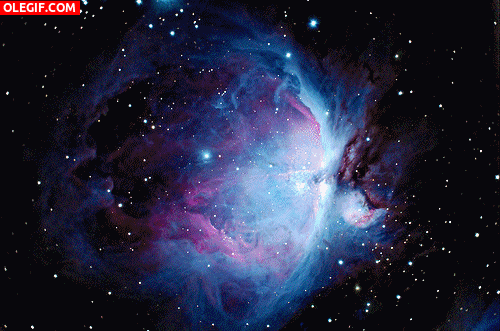 cuando contemplemos las
glorias de los cielos estudiados ahora por medio del telescopio; cuando, borrada la mancha del
pecado, toda la tierra aparezca en la hermosura de Jehová nuestro Dios.
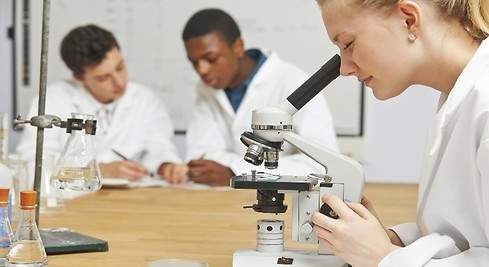 Allí el estudiante de la
ciencia podrá leer los informes de la creación, sin hallar señales de la ley del mal.
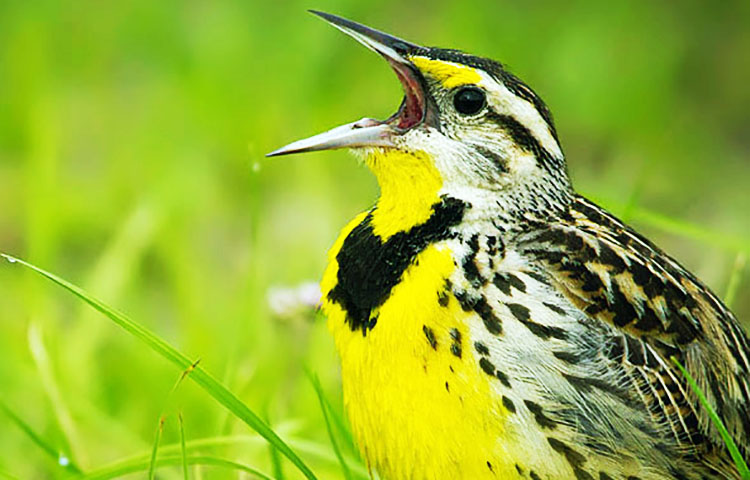 Escuchará la música de las voces de la naturaleza y no descubrirá ninguna nota de llanto ni voz de dolor
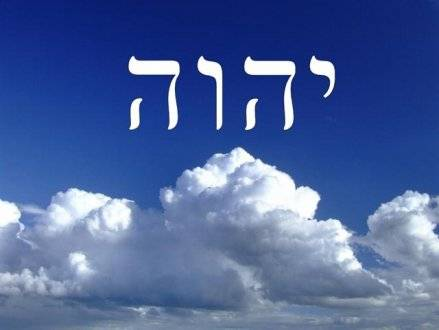 En todas las cosas creadas descubrirá el nombre de Dios escrito en grandes caracteres y ni en la
tierra ni en el mar, ni en el cielo, quedará señal del mal.”
HIMNO FINAL
#327 “Jerusalén mi amado hogar”.
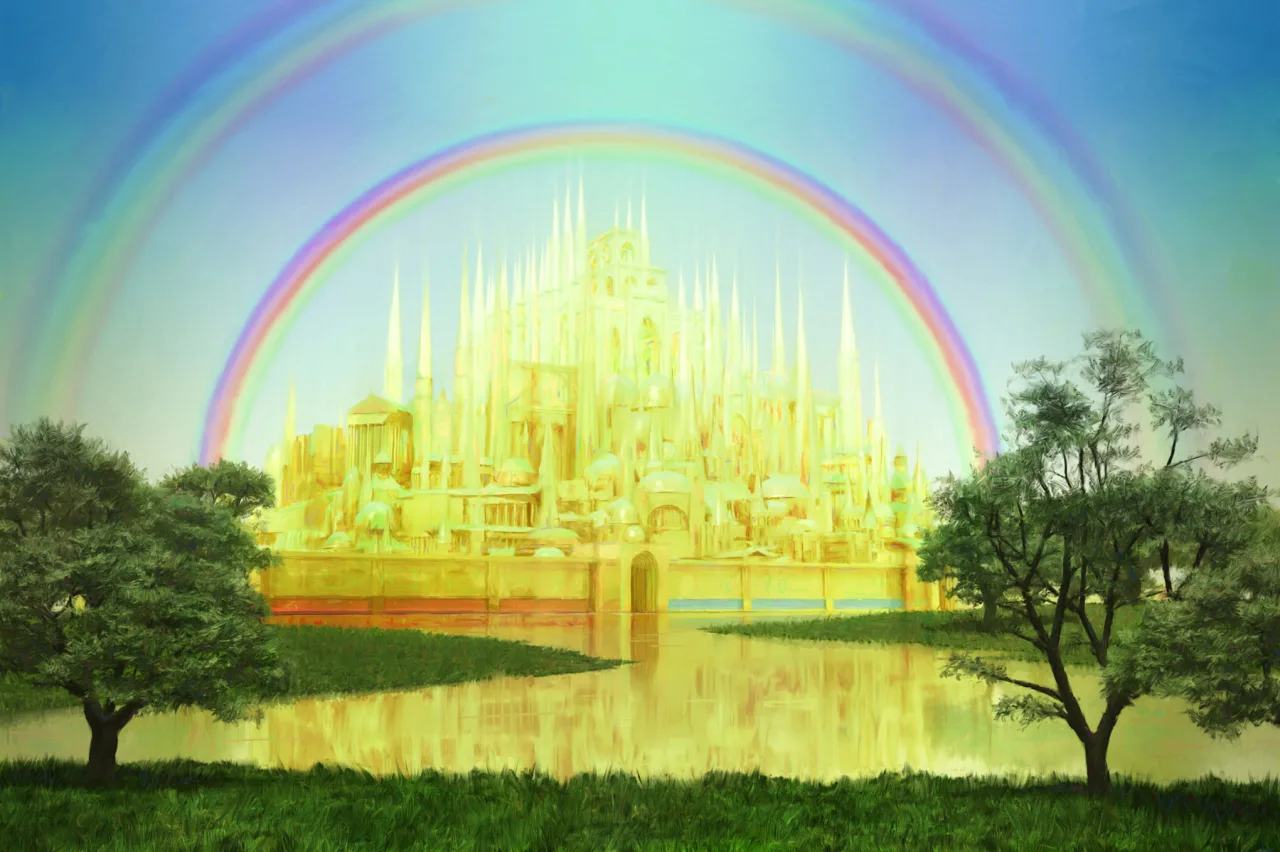 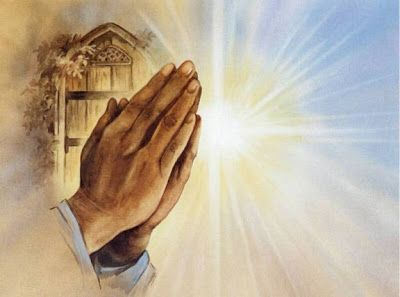 ORACIÓN 
DE
RODILLAS
VERSÍCULO PARA MEMORIZAR
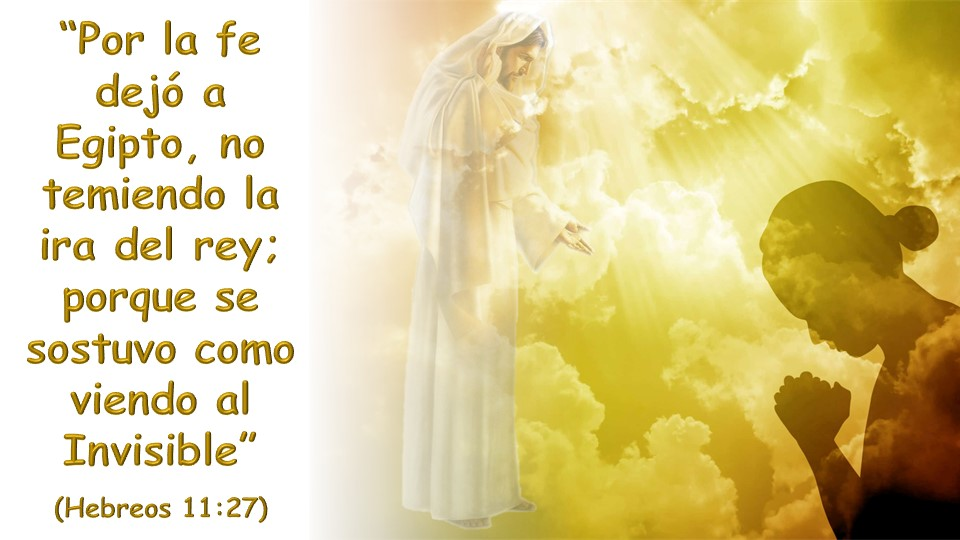 REPASO DE LA LECCION # 8
VIENDO AL INVISIBLE
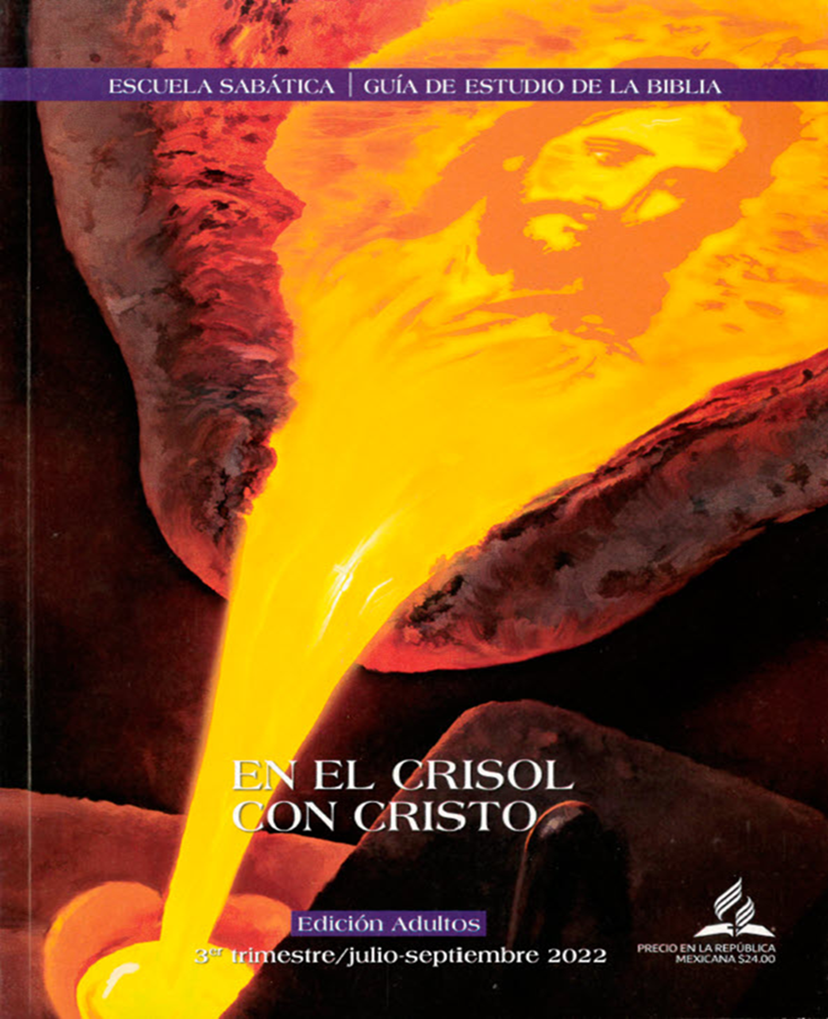 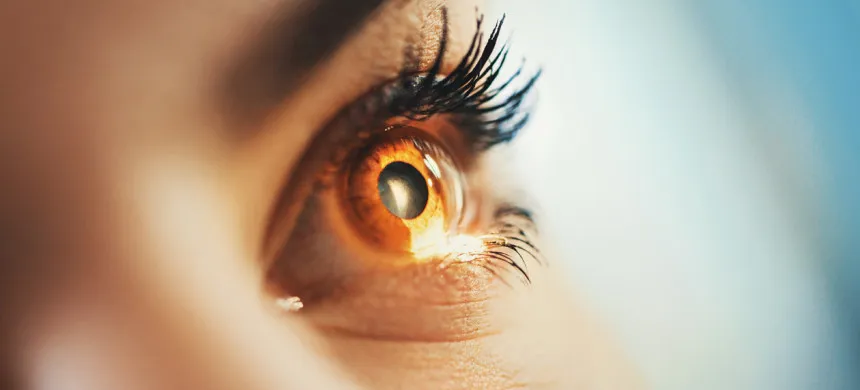 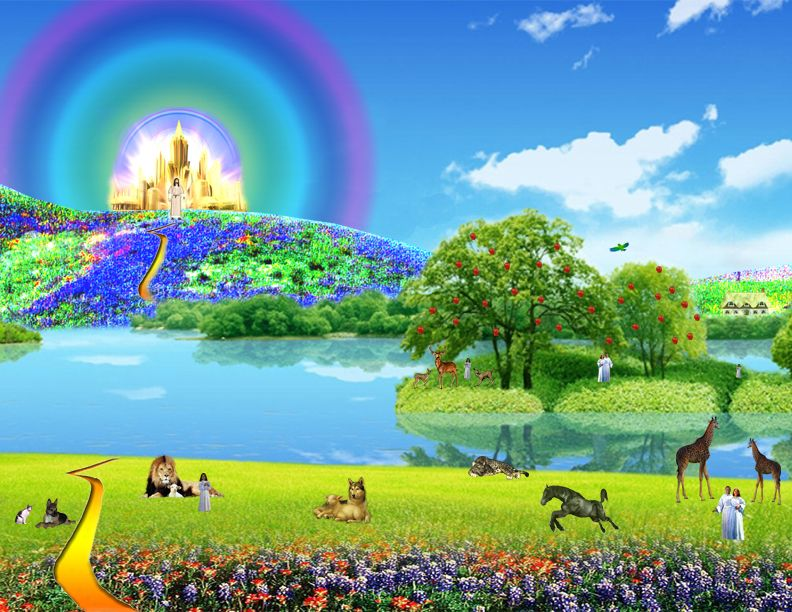 FELIZ SÁBADO